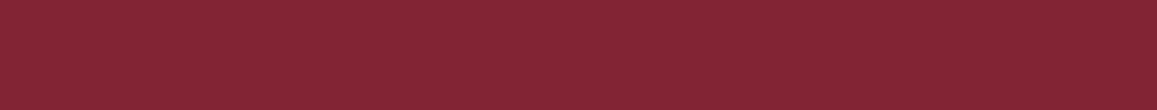 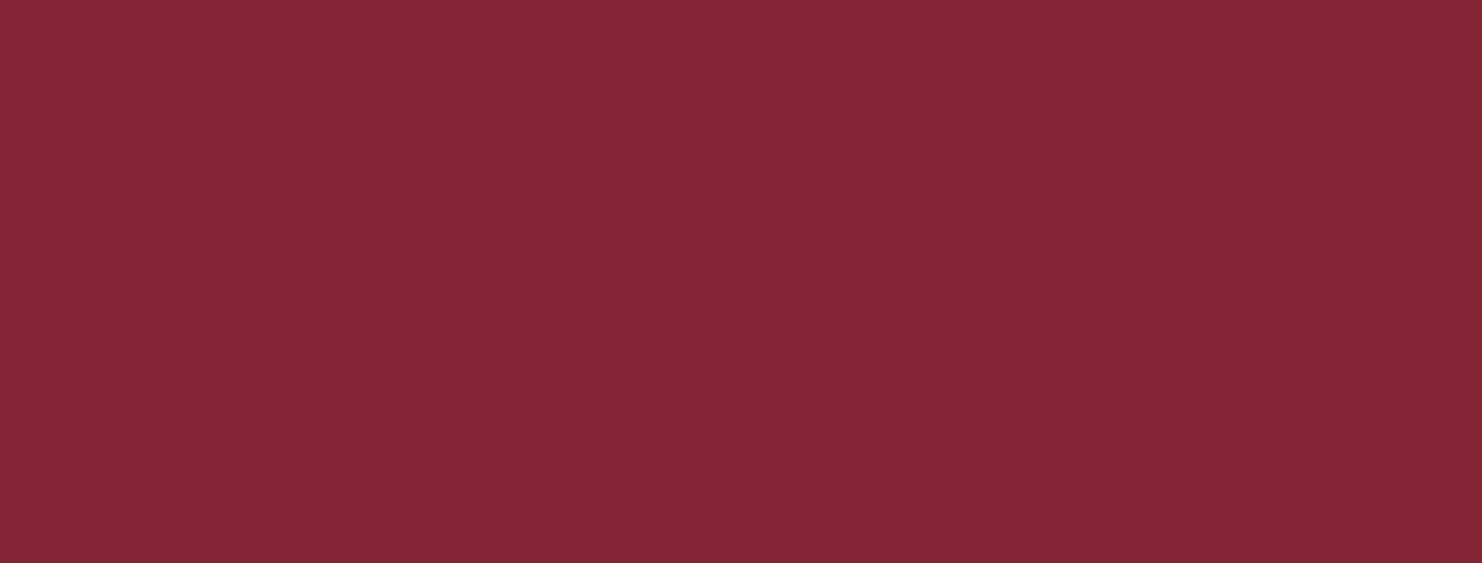 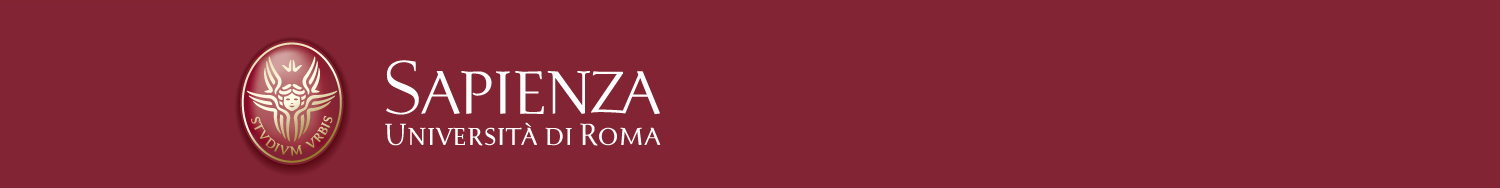 European Tax Law
Academic Year 2018-2019
Prof. Pietro Boria
Excise duties and customs duties
Excise duties
Excise duties are taxes on the production (or manufacture) of certain products and are adopted to hit widespread goods, the production of which is centralized and producers will then seek to recover from final consumers.

They are into the category of manufacturing and consumption taxes.

Following the Community harmonization process, a limited number of products are affected. 

The TU (Legislative Decree 504/1995) governs: 

Tax on energy products (gas, diesel, LPG) and natural gas; 
Tax on alcohol and alcoholic beverages; 
Tax on electricity consumption; 
Tax on manufactured tobaccos; 
The tax on matches.
Excise duties and customs duties
25/09/2018
Pagina 2
Excise duties
The tax base is manufacturing. The obligation does not have to be fulfilled immediately, because before being released for consumption, the product is placed under' suspensive arrangements', the release for consumption makes the tax chargeable.


The tax is payable in the EU country where consumption is made. 
Taxation in the country of destination.


Also import (in an EU country) is a tax requirement also applies to border tax adjustments, affecting the imported product with the same taxation as excise duty applied within the European Union.
Excise duties and customs duties
25/09/2018
Pagina 3
Excise duties
The tax (or excise duty) warehouse is “the plant in which excise duties are levied, manufactured, processed, held, received or dispatched under a duty suspension arrangement, in accordance with the conditions laid down by the Financial Administration”.


Taxable persons are:

 the holder of the tax warehouse from which the goods are released for consumption;
the guarantor and each person against whom the conditions for the chargeability of the tax are met jointly and severally.
Excise duties and customs duties
25/09/2018
Pagina 4
The harmonization of excise duties
Excise duties like the VAT are able to affect significantly the circulation of goods and services in the European market and, thus, appear as factor that might alter the free unfolding of the competitive mechanism. 

For this reason excise duties have been subject of a number of EU measures aimed at achieving a process of  harmonization of the different national rules.

The aim pursued by the EU evidently consisting in finding a tax structure common to all Member States so as to achieve a tax coordination in the European area in order to:

Avoid forms of harmful competition between countries;

To cope with the impossibility of custom controls for trade within the European market.
Excise duties and customs duties
25/09/2018
Pagina 5
The harmonization of excise duties
The current general rules about the excise duties have been established in the Directive of 02/25/1992 no. 92/12/EEC which:

defined the general framework of the discipline of excise duties in order to standardize the rates and the methods of application;
decree the repeal of excise and consumption patterns existing in national legislations and incompatible with the EU discipline. 

It should also be noted that the harmonization involves a limited number of excise duties, namely:

The excise tax on mineral oils and related products (Dir. No. 2003/93/EEC);
The excise tax on alcohol and alcoholic beverages (Dir. No. 92/83/EEC and no. 92/84/EEC);
The excise tax on tobacco products (Dir. No. 2008/118/EEC and no. 92/80/EEC);
The consumption tax on electricity (Dir. No. 200/96/CEE);
The excise tax on natural gas (Dir. No. 2003/96/CEE).
Excise duties and customs duties
25/09/2018
Pagina 6
The harmonization of excise duties
The harmonization concerns in particular some general features of the tribute discipline:

The identification of the tax assumption;
The taxpayers;
The method of applying the tax;
The rules for the movement of the goods subject to the excise duties;
The checks audits and investigations.

It remains a significant differences in the laws in force in the various nation – States with regard to:
The determination of the tax base;
The fixing of rates;
Alternative schemes.

In the face of a single model is accorded a wide discretion to the States for the definition of the concrete and specific level of taxation. 

Consequently it’s still possible to produce some tax asymmetries of the transaction subject to the e.d. that can generate some distortions to EU objective of free competition.
Excise duties and customs duties
25/09/2018
Pagina 7
Customs duties
The TU of the customs laws (approved by Presidential Decree no. 43/1973) calls "customs duties" all the credits that arise, in favor of the Customs, in relation to customs operations.

 In the broad category the most important species is that of "border fees".

Border fees are divided as follows:

Customs duties on imports and exports;
Agricultural levies and other import and export levies 
Withdrawals corresponding to internal taxes (e. g. Import VAT, overtaxed).

Customs duties are divided into export, transit and import duties, which are the most important in accordance with the principle of "taxation in the country of destination".

According to this principle, the "tax-free" states are exempting exported products, whereas the State in which the goods are imported imposes the same taxes on them as on domestic goods.
Excise duties and customs duties
25/09/2018
Pagina 8
Customs duties
The initial act of the customs procedure is the customs declaration indicating the details of the goods and the “customs-approved treatment or use” intended to be used as an expression of intent.

At a later stage it is the acceptance of the appropriate declaration as a result of which the customs debt is incurred, commensurate with what appears from the declaration unless the customs authorities establish otherwise.

Qualification of the goods: identification of physical characteristics.

Classification of the goods: identification of tariff item.

Clearance of customs duties.

The result of all operations shall be recorded on the customs declaration following payment of the duties due and the "release" of the goods by issuing a "customs note" closing the procedure.
Excise duties and customs duties
25/09/2018
Pagina 9
Customs duties
The matter of  customs duties has been subject to a process of harmonization within the EU system that has produced a regulatory framework basically stabilized in the national legislation of the Member State.

Indeed the removal of customs border to allow the free movement of goods and service within the European area constitutes a fundamental rule for the establishment of the common market, which find also an explicit recognition in the Treaty.

Since 1993, customs for intra-Community trade has been abolished.

Art. 28 TFEU "The Union shall comprise a customs union covering all trade in goods and entailing the prohibition between Member States of customs duties on imports and exports and of all charges having equivalent effect, as well as the adoption of a common customs tariff in their relations with third countries".

Art. 29 TFEU "Products from third countries for which import formalities have been carried out in that Member State and customs duties and charges having equivalent effect and which have not benefited from a total or partial drawback of those duties and taxes shall be considered to be in free circulation in a Member State”.
Excise duties and customs duties
25/09/2018
Pagina 10
Customs duties
The unitary discipline provided by the European Union states that custom duties are imposed on goods coming from outside the EU and intended for consumption in the territory of the European Union .

Taxes are paid, levied and assessed by the customs offices of the Member States, but they are destined to flow into the EU budget as a typical source of incoming belonging to the latter.

The harmonization of customs duties has been achieved with a series of regulatory measures and in particular:

European Custom Code, established by ECC Regulation of 10/12/1992 no. 2913 (now replaced by ECC Regulation of 09/10/2013 no. 952), which defines the object, the taxpayers, the methods of determining the custom debt and the specific custom regimes;
Implementing Provision of the European Custom Code, arranged with the following EEC regulation of 2/7/1993 no. 2454 (now replaced by ECC Regulation no. 2015/2446 and 2015/2447);
Common Custom Tariff, set out in the Regulation EEC of 7/23/1987 no. 2658.
Excise duties and customs duties
25/09/2018
Pagina 11
Customs duties
The determination of the tax liability is realized through a single customs tariff that applies to all goods coming from countries outside EU.

This is a policy that realizes the custom union, which constitutes a further step that the abatement of the customs border, capable to indicate a higher level of integration of the Member States in the trade relations with Extra EU countries.  

By virtue of the process of harmonization, the customs barriers currently exist only at the border with countries outside EU in order to allow the application of custom duties on goods coming from outside European territories.

Once crossed the borders with the EU, the goods can move within the European market without any additional tax burden (they are “cleared”).
Excise duties and customs duties
25/09/2018
Pagina 12
European Court of Justice on Customs duties
On this subject, the Court has adopted an approach oriented towards case by approach, intervening to resolve specific issues. 

The uniform interpretation of customs classifications is entrusted exclusively to the Court, which is activated on the basis of referral by the national courts.

the classification of products should be conducted on the basis of the characteristics and objective properties of the products (ECJ C-36/71);
where the product does not have unambiguous characteristics, reference must be made to the certificate of origin products (ECJ C-149/73);
where there are several possible classifications, reference should be made to the customs heading with a more specific character products (ECJ C-164/95);
where no customs heading is applicable, classification shall be carried out on the basis of analogy products (ECJ C-40/69).
Excise duties and customs duties
25/09/2018
Pagina 13